SLAVNOSTNÍ SETKÁNÍ S PACIENTSKÝMI ORGANIZACEMI

13. 12. 2018
Adam Vojtěch

ministr zdravotnictví ČR
Vlastimil Milata

předseda Pacientské rady ministra zdravotnictví
ministerstvo zdravotnictví
SÚKL
zdravotní pojišťovny
stát
výrobci a distributoři zdravotnických prostředků
nemocnice
poskytovatelé zdravotních služeb
komerční subjekty
farmaceutické firmy
ambulantní lékaři
odborné společnosti
pacienti
Role pacienta – individuální a systémová úroveň
Pacient jako jednotlivec
	Informovaný pacient se znalostí svých práv a povinností, aktivní role ve péči o své zdraví. 

Pacient jako aktér – systémová účast
	Účast uživatelů služeb v relevantních procesech pomáhá zacílení daných politik a opatření na skutečné potřeby koncového uživatele, stejně jako přístupnosti takových opatření pro koncové uživatele. 
Patient expert – expertní pacient
Pacient s danou diagnózou znalý informací o nemoci, léčbě a potřebných mechanismů zdrav. systémů
Patient advocate – zástupce pacientů
Pacientské organizace, agregované informace od členů
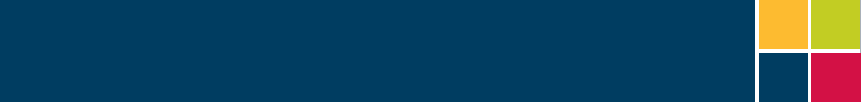 Pacientská rada ministra zdravotnictví
stálý poradní orgán ministra zdravotnictví
vznik na podzim 2017 
zástupce pacientů jako aktéra na MZČR
24 členů – zástupců pacientských organizací sdružujících pacienty různých diagnóz, splnění kritérií 
účastní se připomínkování legislativních i jiných návrhů MZČR v rámci vnitřního připomínkového řízení
konzultační a proaktivní činnost – podávání návrhů a podnětů
člen pacientské organizace
nezávislá
vedena a řízena pacienty
hlavní činností je pomoc pacientům nebo ochrana jejich práv
trvá alespoň 12 měsíců



zastoupení různých diagnóz
onemocnění ledvin
vzácná onemocnění
roztroušená skleróza
paraplegičtí pacienti
duševní onemocnění
diabetes
poruchy sluchu a zraku
revmatická onemocnění
kožní onemocnění
…
Pacientská rada

24 členů
předseda
2 místopředsedkyně
Pacientská rada ve struktuře MZČR
Ministerstvo zdravotnictví ČR
ministr
sekce ochrany a podpory veřejného zdraví
sekce legislativy a práva
sekce zdravotní péče
sekce ekonomiky a zdr. pojištění
poradní orgán ministra
Pacientská rada
Oddělení podpory práv pacientů
pracovní skupina pro duševní onemocnění
pracovní skupina pro zdravotně sociální pomezí
pracovní skupina pro celiakii
pracovní skupina pro celiakii
pracovní skupina pro inovativní léčbu
pracovní skupina pro zdravotnické prostředky
Proaktivní a konzultační činnost Pacientské rady
Pacientská rada konzultačně:
29 připomínkových řízení (k 13. 12. 2018)
zapojení do 11 pracovních skupin MZ (k 13. 12. 2018)
stanoviska
Pacientská rada proaktivně:
zřízení 5 pracovních skupin
podněty
ministr
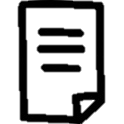 pracovní skupina MZ
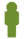 poradní orgán ministra 
Pacientská rada
Oddělení podpory práv pacientů
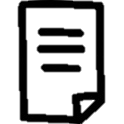 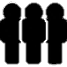 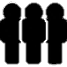 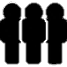 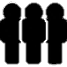 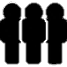 Zapojení členů Rady do pracovních skupin MZ
Nadpis
PS pro kategorizaci a úhradovou regulaci zdravotnických  prostředků       M. Ředinová, Z. Faltýnková
 PS pro revizi systému cen a úhrad léčiv                                                                        A. Arellanesová, E. Müllerová
Mezirezortní PS ke zdravotně-sociálnímu pomezí                                              J. Reineltová, R. Skála-Rosenbaum
Komise pro posuzování nových přístrojových technologií a kapacit hrazených ze ZP                                                                                                                       S. Zábranská
PS pro koncepční řešení poskytování domácí péče                                                       Z. Faltýnková, J. Reineltová
PS pro neuropsych. péči o pacienty s Parkinsonovou nemocí a dalšími poruchami řízení pohybu                                  R. Skála-Rosenbaum
PS k Seznamu zdravotních výkonů s bodovými hodnotami                                                             Alterace různých členů Rady
PS k měření a srovnávání kvality zdravotních služeb                                                                                           S. Zábranská E. Müllerová
PS k zakotvení procesu rozhodování revizních lékařů pojišťoven, nárok pacienta   Neformální pracovní skupina
PS k revizi zákonů o zdravotních pojišťovnách                                                         Neformální pracovní skupina
Účast pacientů v připomínkových řízeních MZ
Nadpis
Pacientská rada připomínkuje 
návrhy legislativních a nelegislativních návrhů ministerstva zdravotnictví 
ve vnitřním připomínkovém řízení 
prostřednictvím Oddělení podpory práv pacientů



Od svého prvního zasedání 18. 10. 2017 se Pacientská rada účastnila celkem 29 připomínkových řízení, uplatněno přes 220 připomínek.
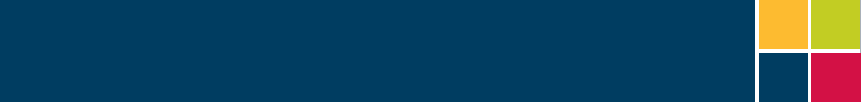 Nová úprava úhrad a kategorizace zdravotnických prostředků
Informace pro pacienty:

Národní informační systém zdravotnických prostředků
	www.niszp.cz
Ministerstvo zdravotnictví ČR
	www.mzcr.cz
Web pro pacienty a pacientské organizace
	pacientskeorganizace.mzcr.cz

https://www.niszp.cz/cs/kategorizace-uhradova-regulace-zdravotnickych-prostredku-hrazenych-na-poukaz/informace-pro-pacienty
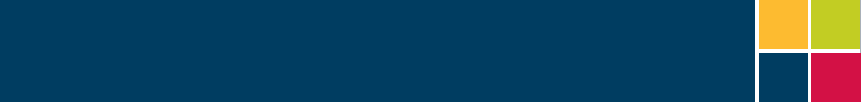 Děkuji jménem vedení PR
Oddělení podpory práv pacientů, 
Dalším zaměstnancům MZ a panu ministrovi
Všem kolegyním a kolegům

Děkuji za pozornost.
Jana Hlaváčová

Oddělení podpory práv pacientů
Alena Šteflová

náměstkyně ministra
Filip Vrubel

náměstek ministra
Helena Rögnerová

náměstkyně pro ekonomiku a zdravotní pojištění
Roman Prymula

náměstek pro zdravotní péči
Radek Policar

náměstek  pro legislativu a právo
Tomáš Zima

rektor Univerzity Karlovy v Praze
Jakub Dvořáček

výkonný ředitel AIFP
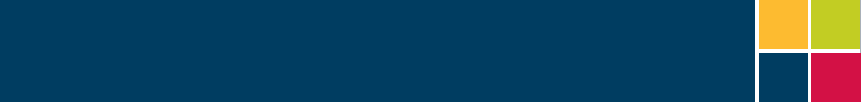 Vzdělávací program v oblasti HTA „Zapojení pacientů do rozhodovacích procesů o úhradě zdravotní péče“
Celkem 19 účastníků.

Certifikáty za splnění podmínek kurzu získávají:

Petra Adámková  		ONKO Unie, o.p.s.
René Břečťan       		Parent Project, z.s.
Zdeňka Faltýnková 	Česká asociace paraplegiků - CZEPA, z.s.
Robert Hejzák 		Česká společnost AIDS pomoc, z.s.
Václav Hradílek  		SMÁci, z.s.
Věra Chybová		Dystonie – rodina spolu, z.s.
Eva Knappová		Aliance žen s rakovinou prsu, o.p.s.
Daniel Kostan 		SMÁci, z.s.
Jiřina Landová  		Unie ROSKA - česká MS společnost, z. s.
Jaromír Lán 		Asociace protetických pacientů z.s.
Martina Matějčková	Revma Liga Česká republika, z.s.
Vlastimil Milata 		Diaktiv Czech Republic
Leona Pejcharová 		Spolek uživatelů kochleárního implantátu
Radek Puda  		Národní sdružení PKU a jiných DMP, z.s.
Edita Šimáčková		Diakar, z.ú.
Simona Zábranská 	Klub nemocných cystickou fibrózou, z.s.
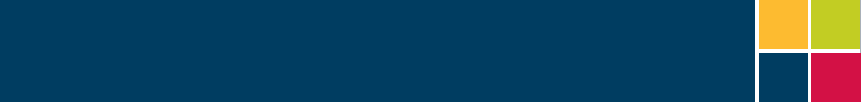 Přejeme příjemné prožití Vánočních svátků
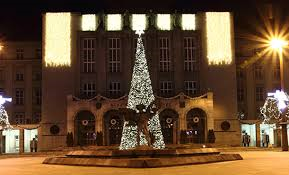